Bilişim TeknolojileriHafta 2: Algoritma ve Akış Şemaları
Arş. Gör. Dr. Deniz ATAL
Ankara Üniversitesi Eğitim Bilimleri Fakültesi
Bilgisayar ve Öğretim Teknolojileri Eğitimi Bölümü
Algoritma Nedir?
Algoritma Nedir?
Bilgisayar kullanarak soru çözmek için sonuca giden yolun tam olarak belirlenmesi gerekir. 
Doğru bir yol izleyebilmek için, çıkılan ve ulaşılan yer tanımlanmalıdır.
Soru Çözme Adımları
Soru Çözme Adımları
Soru Çözme Adımları
Soru Çözme Adımları
Soru Çözme Adımları
Soru Çözme Adımları
Örnek bir Algoritma
Bir öğrencinin evden çıkıp okula giderken izleyeceği yolu ve okula girişinde ilk yapacaklarının algoritmasını yazınız.
Evden dışarıya çık
Otobüs durağına yürü
Durakta gideceğin yöndeki otobüsü bekle
Otobüsün geldiğinde otobüse bin
Biletini al
İneceğin yere yakınlaştığında kapıya doğru yürü
İneceğini belirten ikaz lambasına bas
Otobüs durunca in
Okula doğru yürü
Okul giriş kapısından içeriye gir
Sınıf arkadaşlarınla selamlaş
Sınıfa gir
Bir arkadaşınıza e-posta yazarken yapacaklarınızın algoritmasını yazınız.
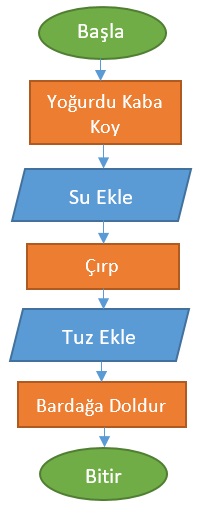 Akış Şemaları
Akış Şemaları
Klavyeden girilen iki sayıyı toplayıp ekrana yazdıran programın akış şemasını çizeceğiz. Önce algoritmasını yazalım.
Işıklara geldiğinde otomobile ne yapması gerektiğini söyleyen akış şeması (Sadece yeşil ve kırmızı renk için düşünelim)
Klavyeden girilen iki sayıdan büyük olanını ekrana yazdıran programın algoritması: